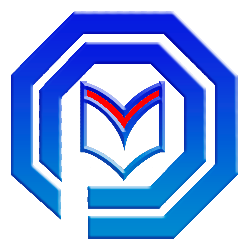 ЦЕНТР 
ОЦЕНКИ КАЧЕСТВА ОБРАЗОВАНИЯ
Я
СДАМ ОГЭ!
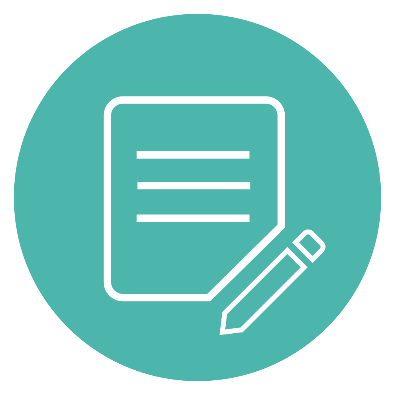 Цели и задачи проекта
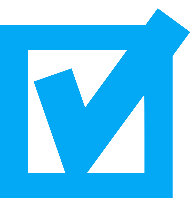 Достижение предметных результатов
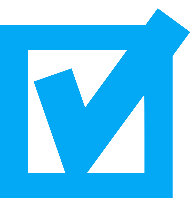 Повышение доли выпускников, преодолевающих минимальный порог ОГЭ
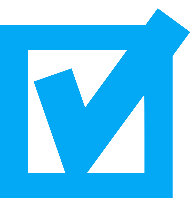 Создание модели сопровождения выпускников к ГИА на уровне ООО
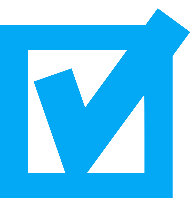 Формирование позитивного отношения к сдаче ОГЭ
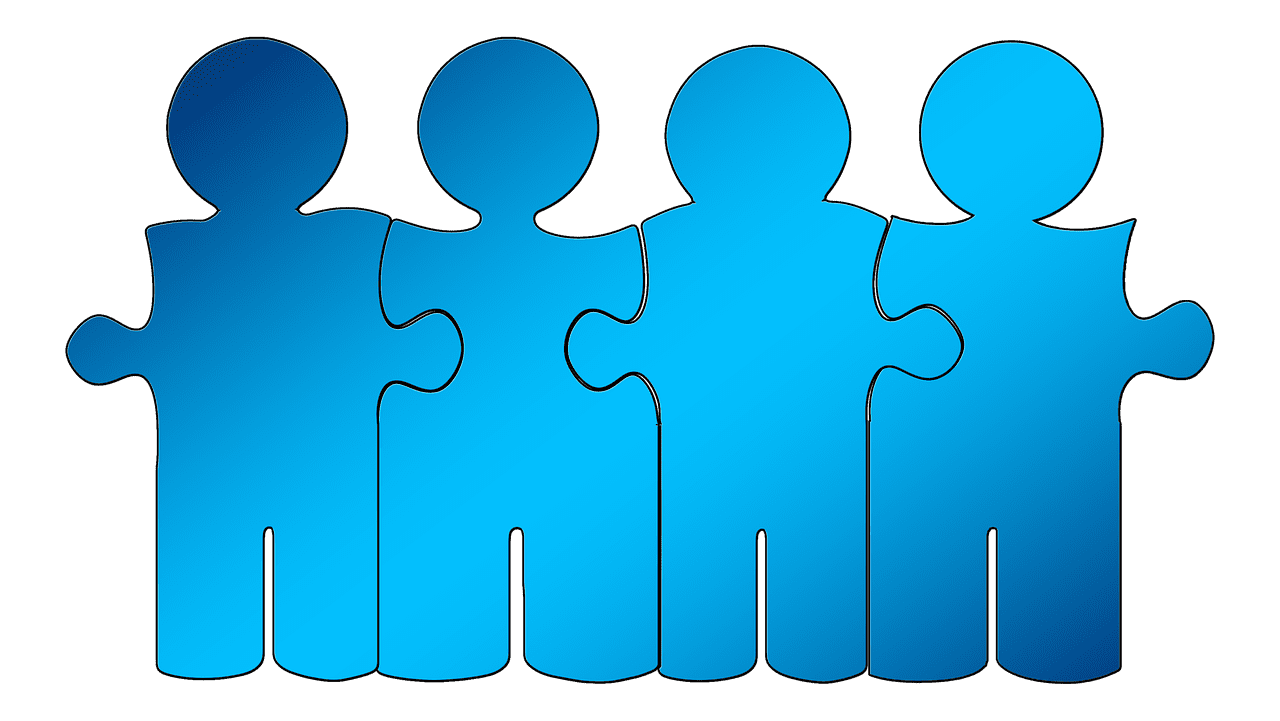 Участники проекта
Муниципальный координатор
Организатор проекта
Региональный координатор
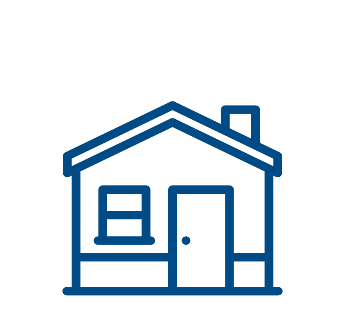 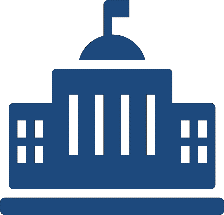 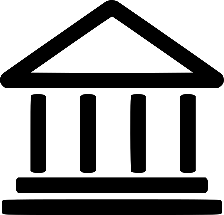 РУО
Министерство образования и науки ЧР
ГБУ ЦОКО
Пункт реализации
Тьюторы
Участники
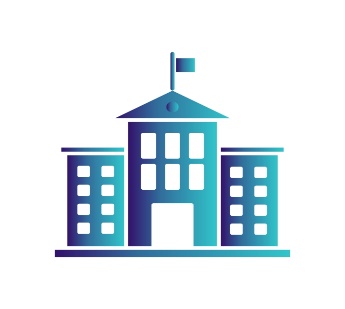 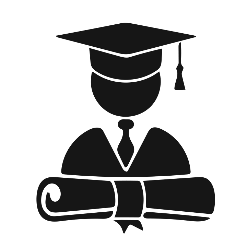 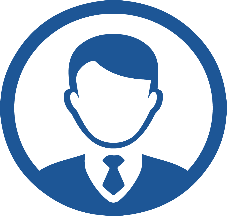 Учащиеся 9-х классов
Учителя предметники
ОО
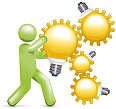 Алгоритм работы в проекте
Организационный момент
2
Реализация проекта
1
Размещает в личных кабинетах ОО на monit95.ru КТП, а также промежуточные и итоговые контрольные задания
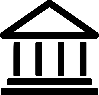 Приказ о назначении координатора, разработка Положения, КТП – ГБУ ЦОКО
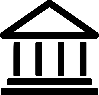 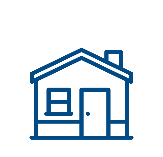 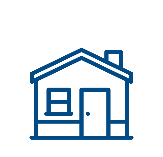 Согласно КТП заполняет форму отчета о проведенной контрольной работе в ОО, отслеживает проведения занятий в ОО
Приказ о назначении муниципального координатора - РУО
Приказ о назначении школьного координатора, учителей предметников, утверждение списков обучающихся и графика занятий - ОО
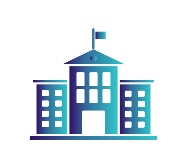 Школьный координатор контролирует реализацию КТП, выполнение контрольных работ, организует проведение занятий и заносит результаты работ в гугл-форму
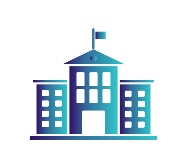 3
Заключительный этап
Срок реализации проекта
Проведение выходной диагностики и анализ результатов по итогам проделанной работы в проекте
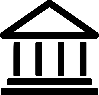 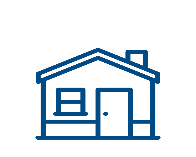 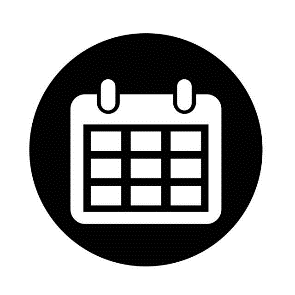 Декабрь 2022 Апрель 2023
По итогам выходной диагностики направляет отчет региональному координатору
Организует итоговую выходную диагностику, заносит результаты в электронную таблицу
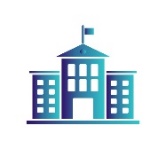 Ожидаемый результат
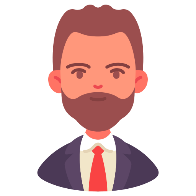 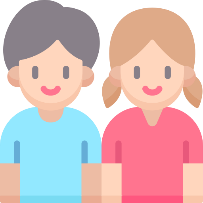 Учителя-участники проекта
Обучающиеся группы риска
Будут сформированы умения написания изложения и сочинения. 
Повысится уровень предметных компетенций обучающихся 9 классов «группы риска».
Повторят изученный материал за курс основного общего образования по русскому языку и математике.
Получат инструменты для системной подготовки детей к ОГЭ. 
Повысят качество знаний по преподаваемому предмету у обучающихся.
Повысят предметные компетенции по подготовке к ОГЭ.